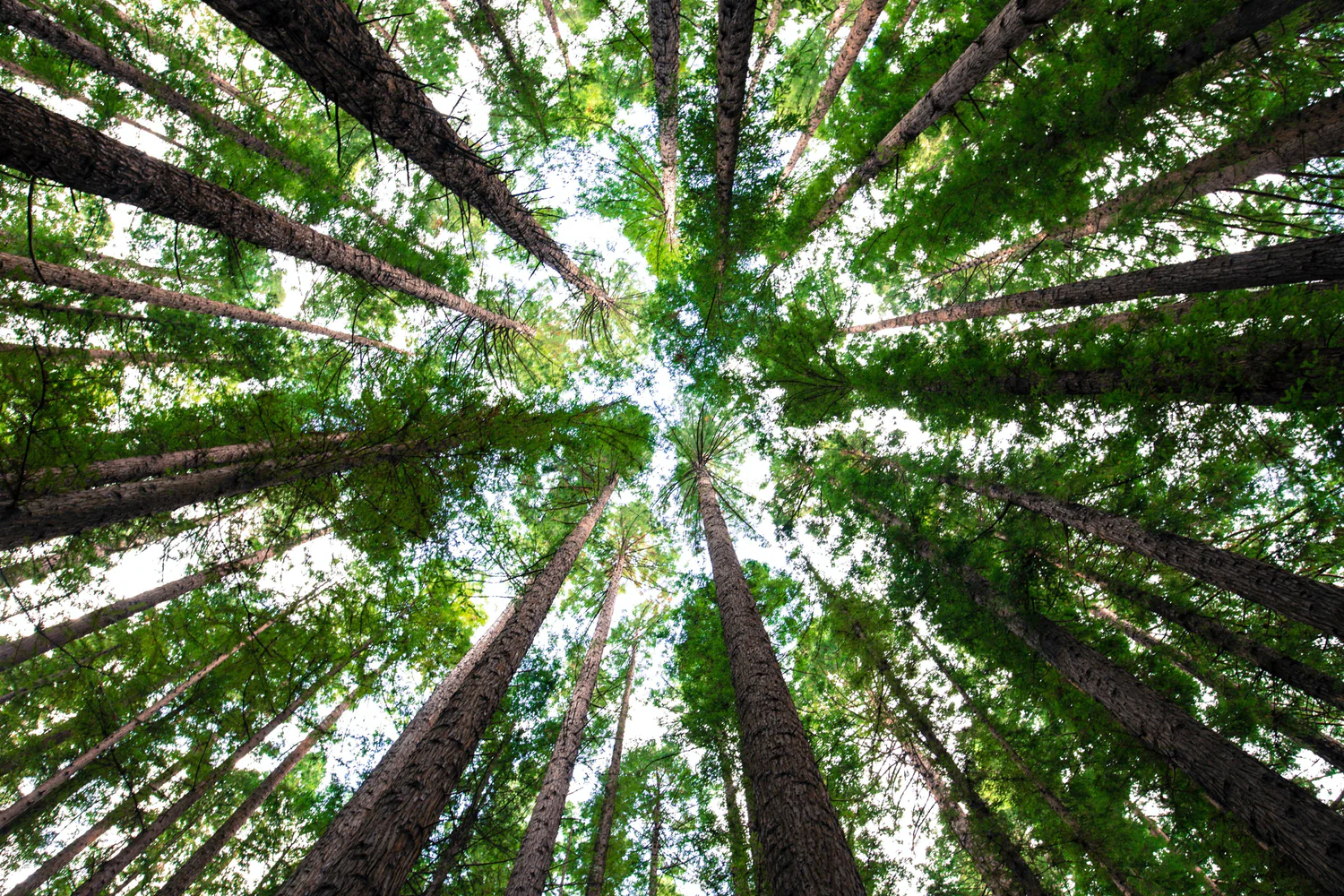 GROWING EXISTING CLIENT BUSINESS
ALLIANCE DIPLOMA IN 
STRATEGY,
CREATIVITY & 
COMMUNICATIONS

18/01/24
|
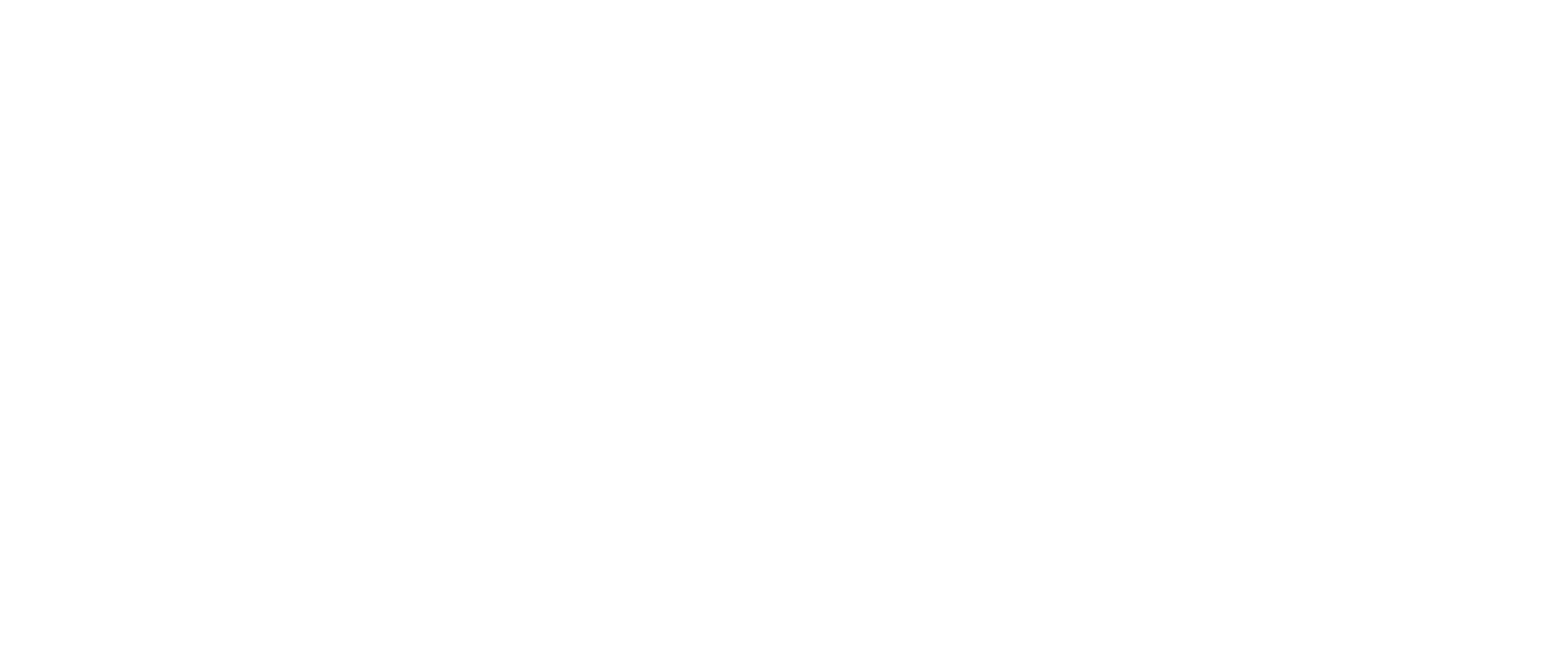 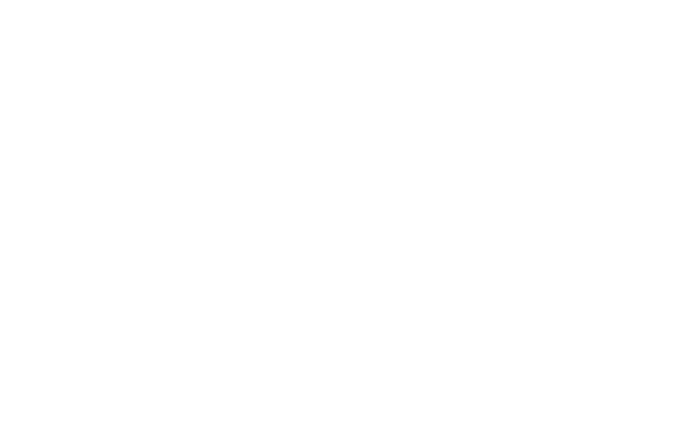 [Speaker Notes: 9.00am

Hyrbid Popular tree 

Growth Rate: 0.26 inches per day or 8 feet per year
These fast-growing trees are a popular choice for many areas which require privacy, as these giant trees offer lots of shade. These towering trees typically reach a height of up to 50 feet, and have an average life span of about 50 years]
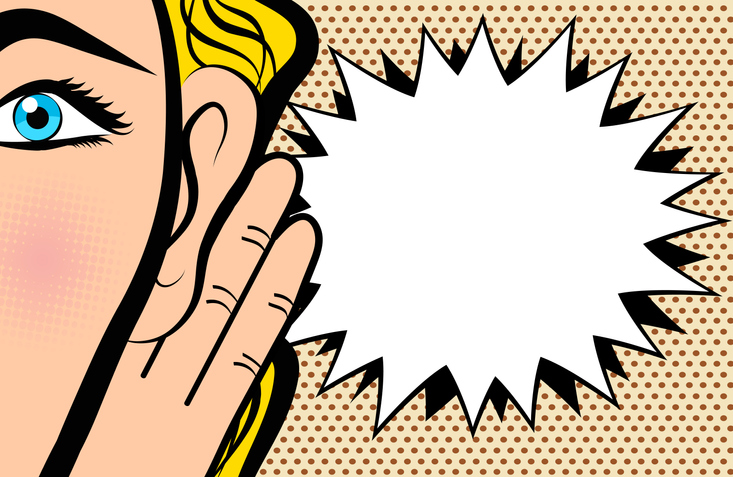 Ensure we plan for growth not pray for it

Work SMARTer not harder

Align to agency strategy

Know who and when to ask
Our
Objectives
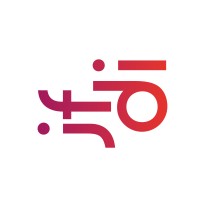 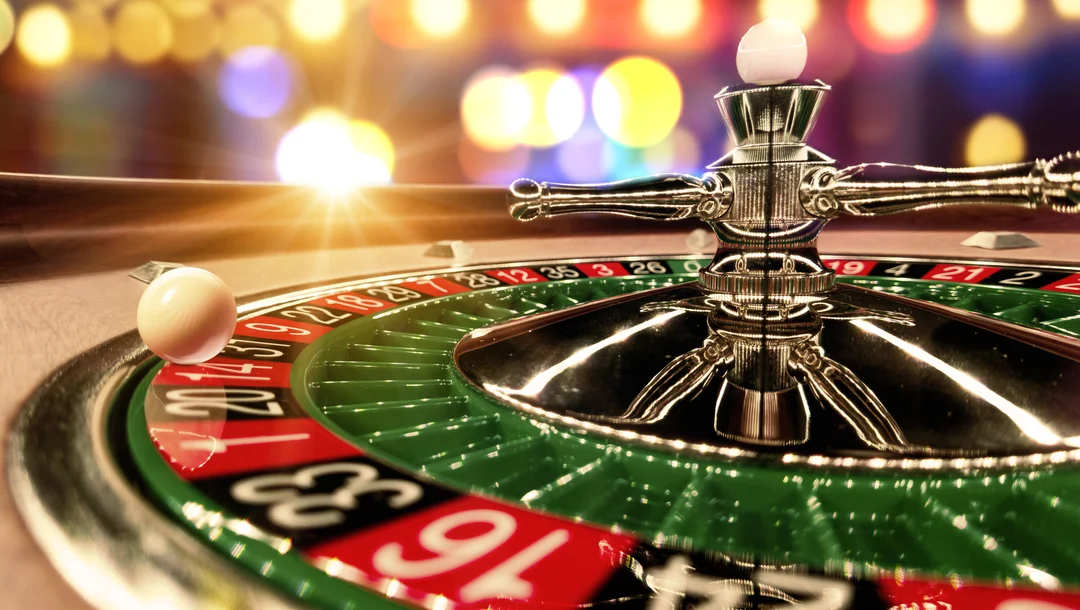 The 
Better
Bet
Leveraging Agency/ Relationship Equity

Greater Control

Low Risk

Better Probabilities

Win Win
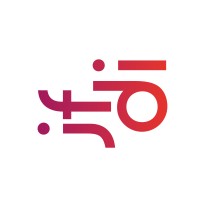 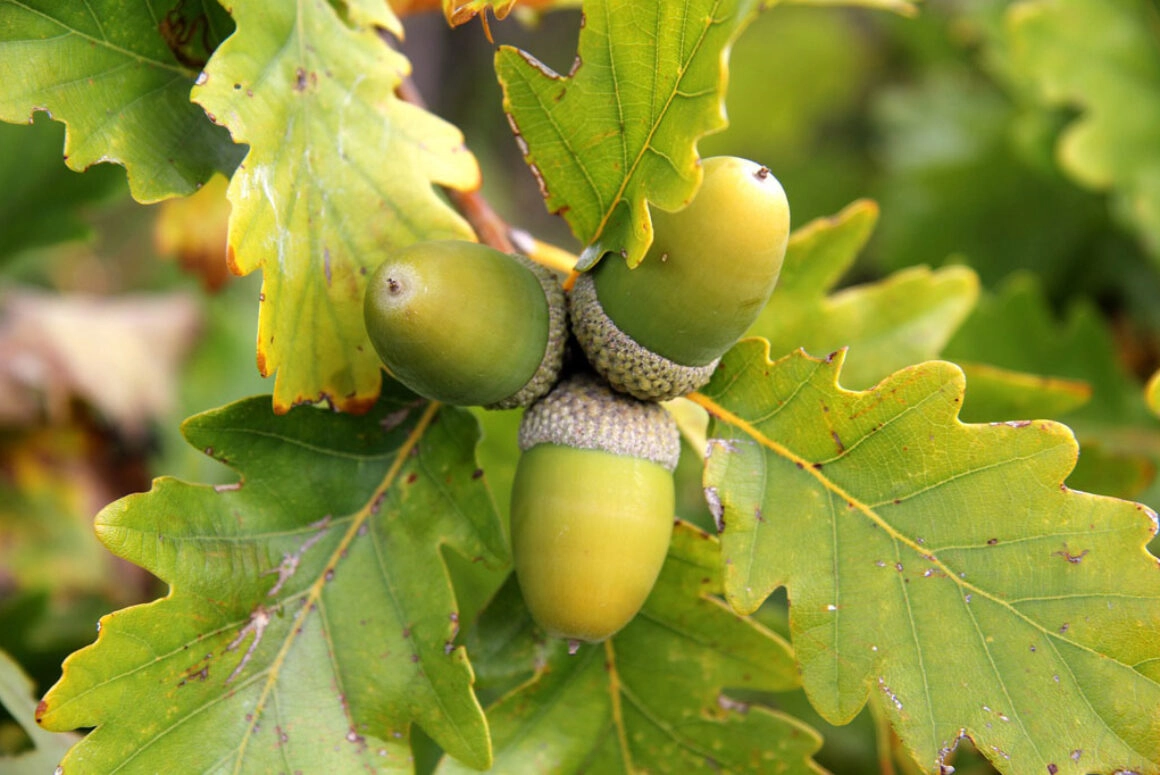 Why Is Client Leadership So Important?
|
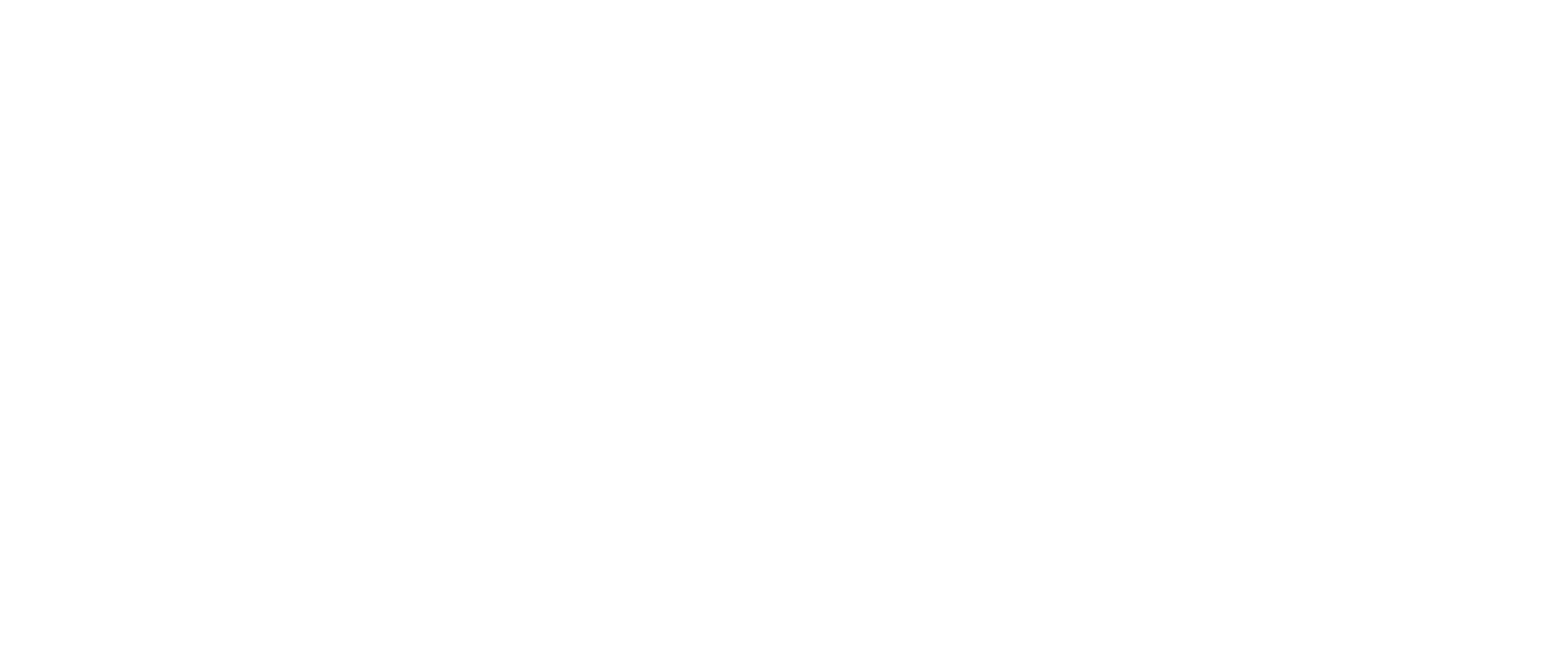 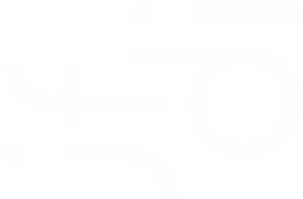 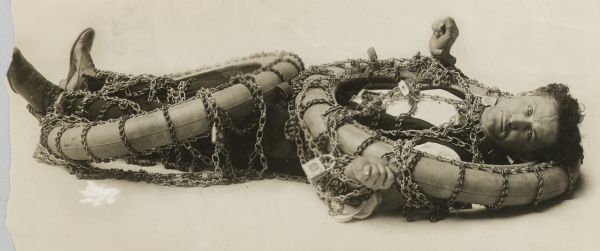 Retains Clients
|
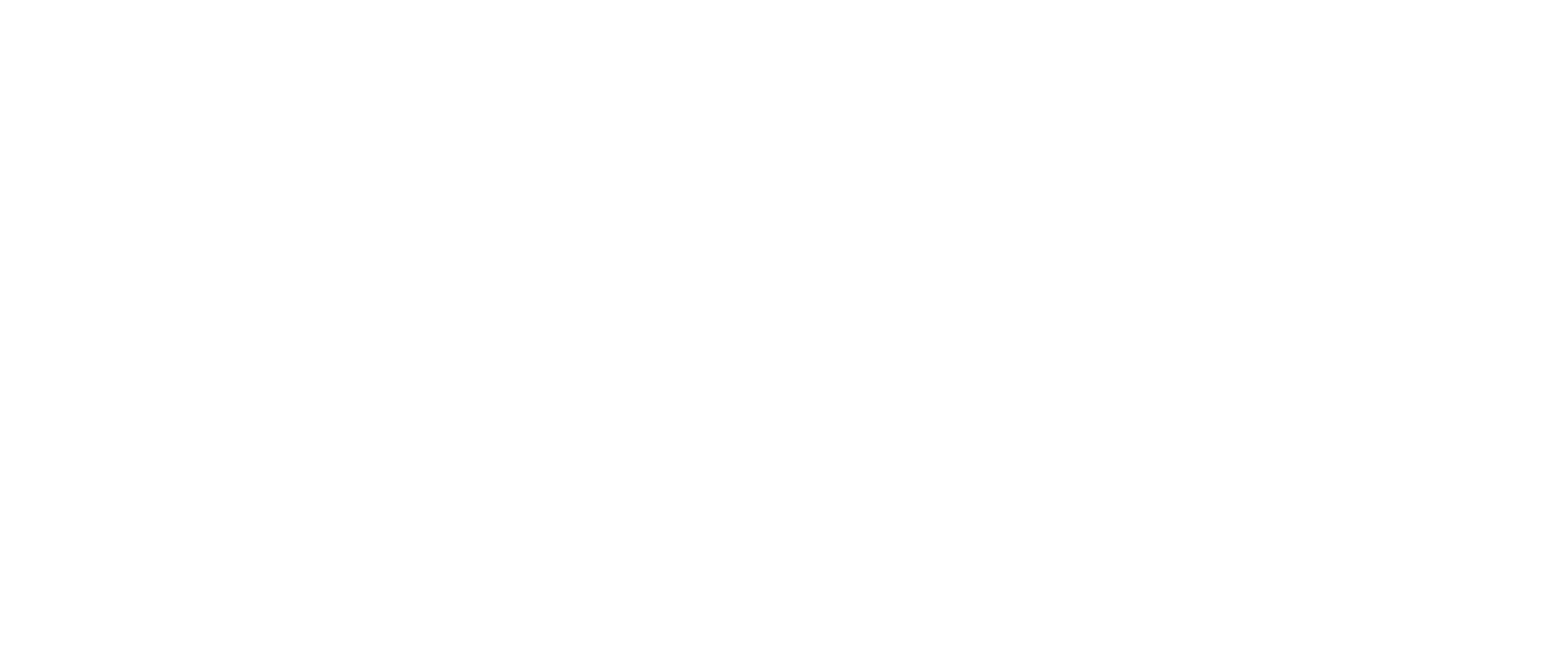 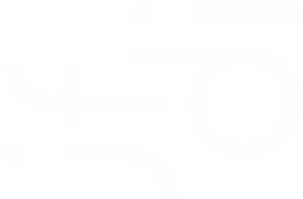 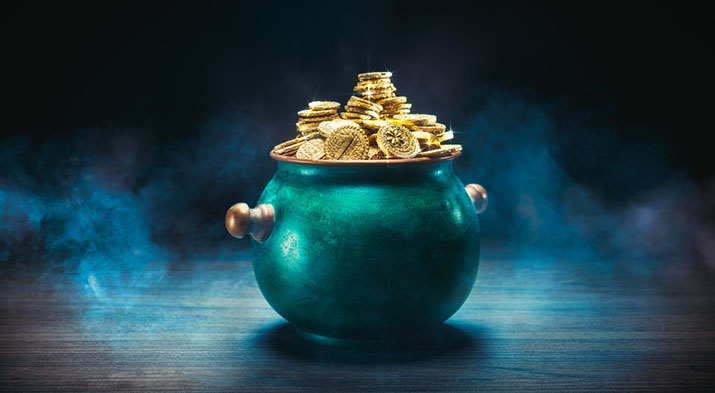 Maximises 
New Business ROI
|
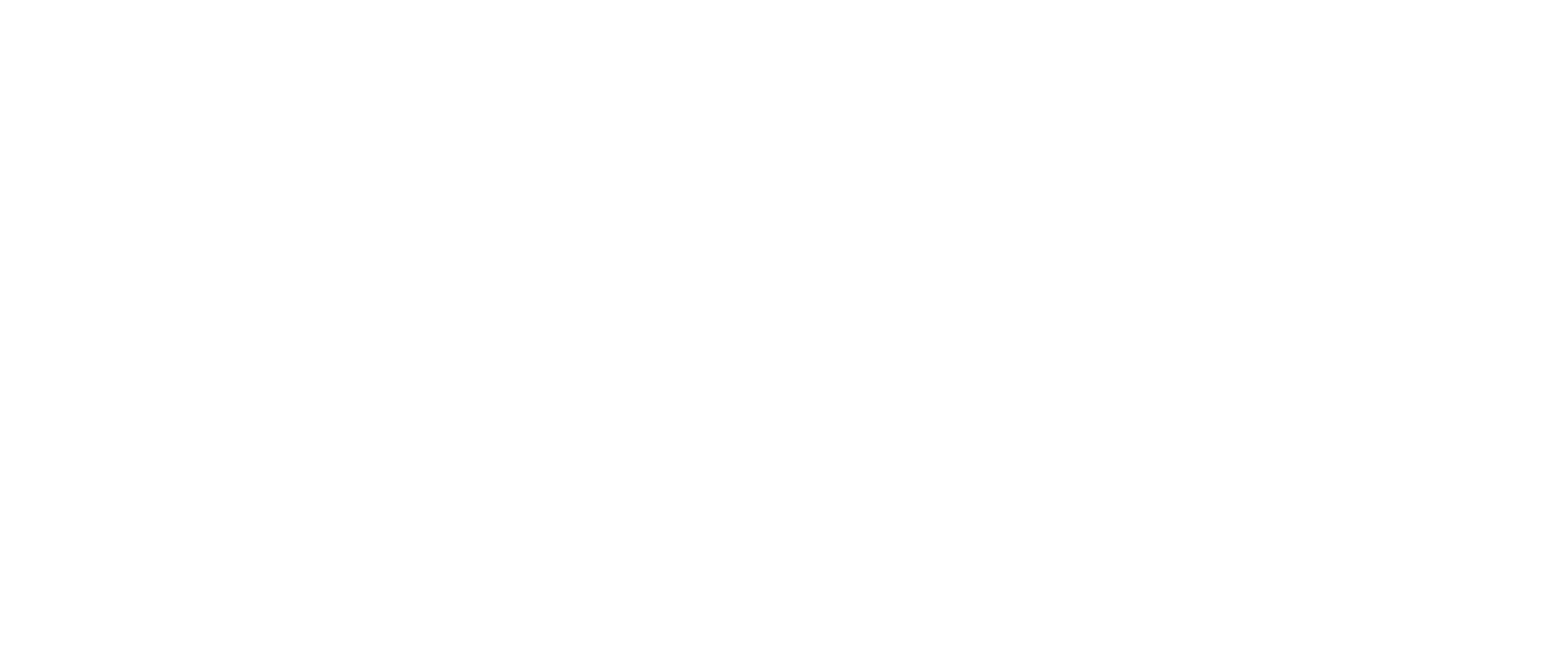 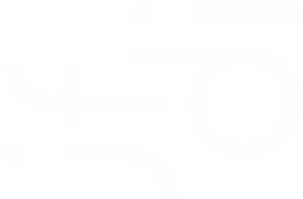 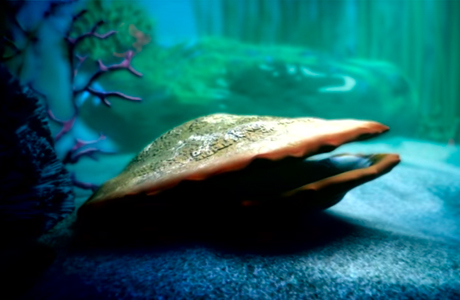 Highly Valued But 
Rarely Seen
|
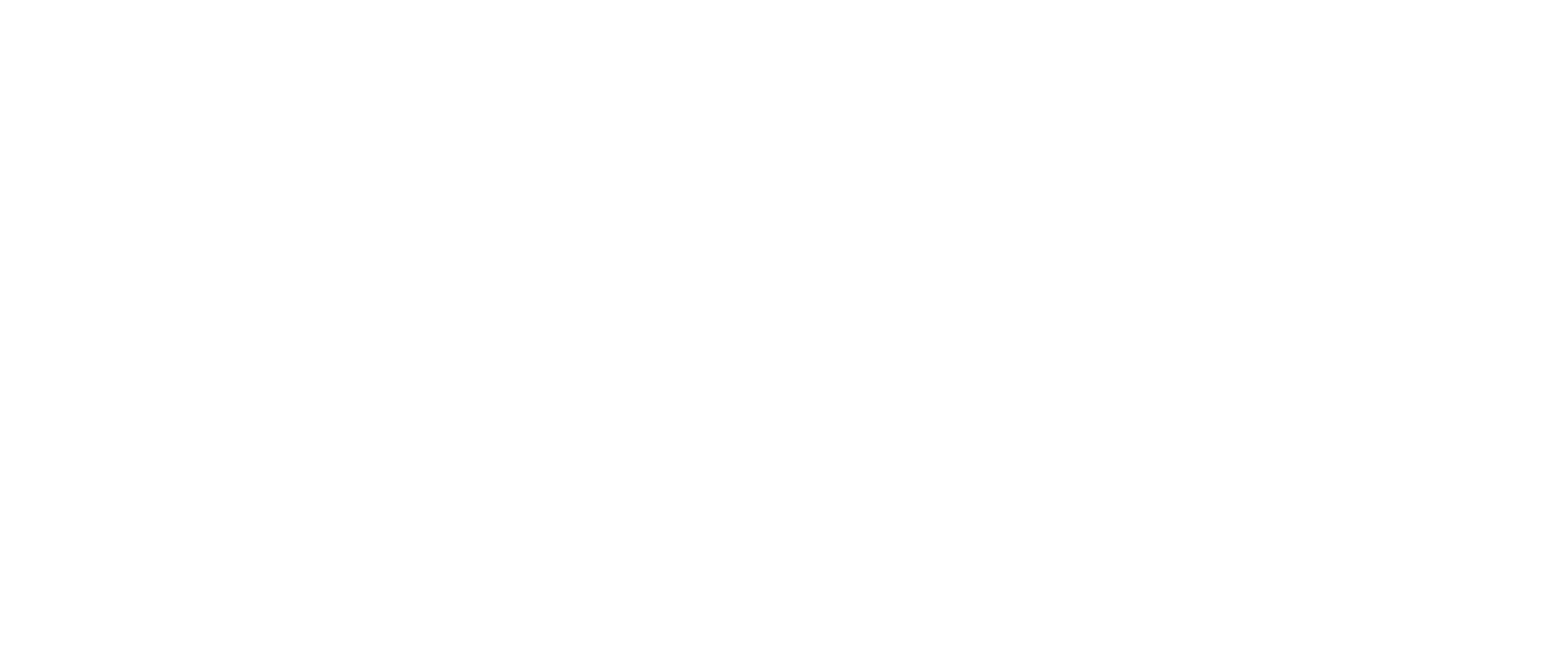 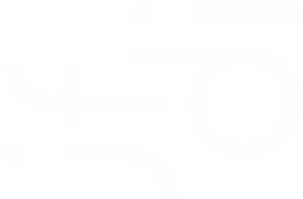 [Speaker Notes: Competitive advantage – washed out of business]
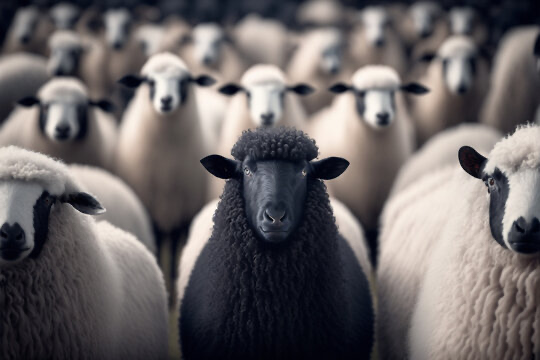 Project-Led
The Now
Tactical
Delivery
Input-Focused
Fair Value
Service-Led
The Future
Strategic
Added Value
Output-Focused
Premium Value
Management 
Vs
Leadership
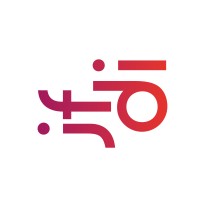 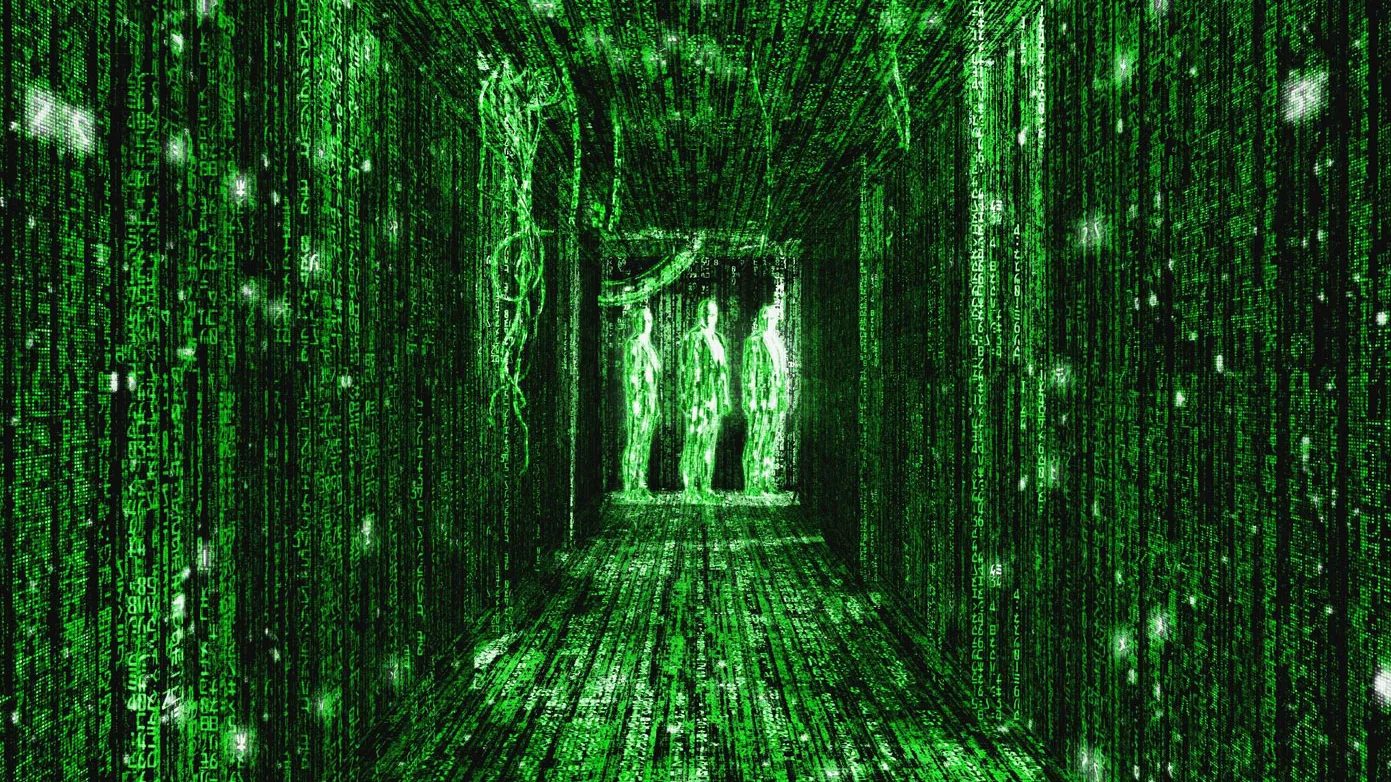 CLIENT LEADERSHIP
Reality Check
CLIENT MANAGEMENT
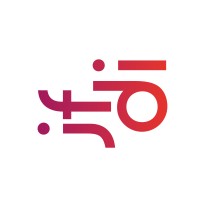 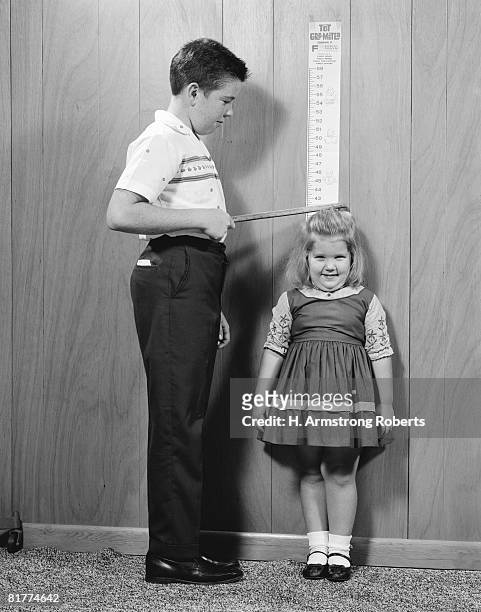 S
M
A
R
T
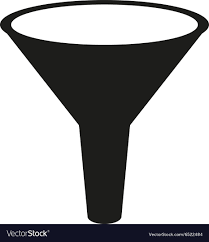 Approaches
Setting Growth Targets
Proposals
Wins
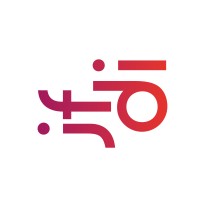 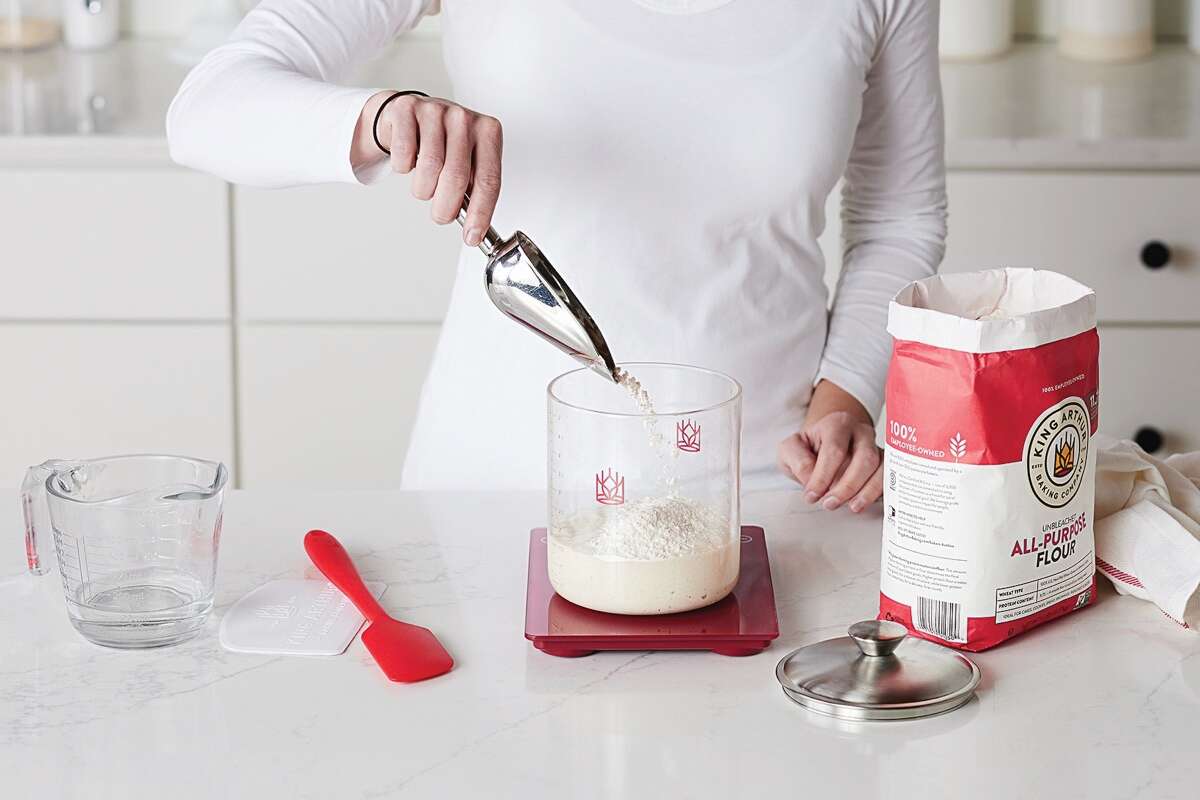 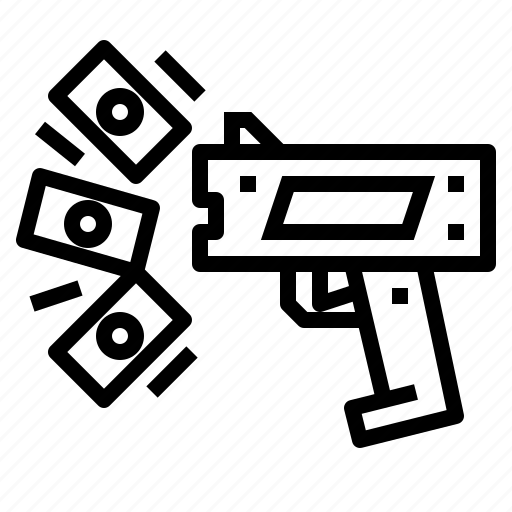 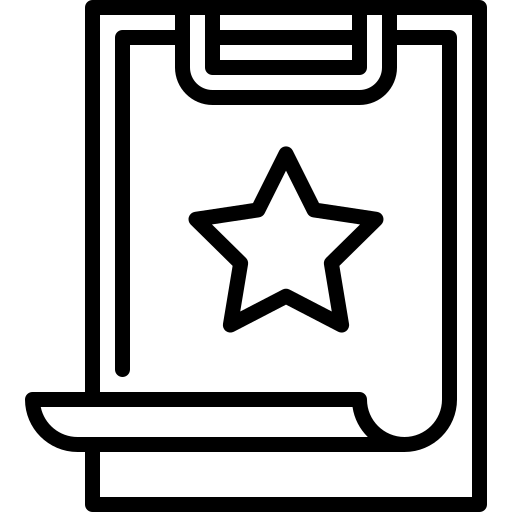 Profile &
Reputation
£
Our
Ideal
Client
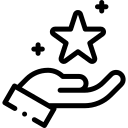 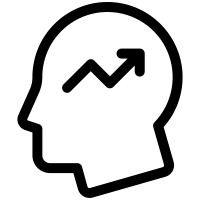 Client
Satisfaction
Internal
 Motivation
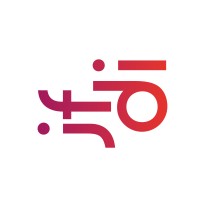 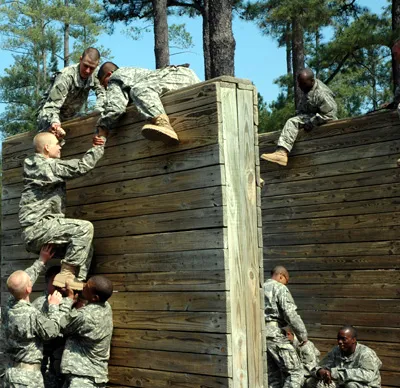 Perceived
Actual
Growable Clients  - 
Work Issues
Historic
Current
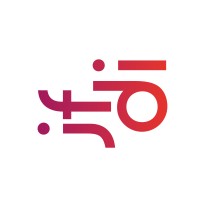 [Speaker Notes: Perceived – client believes but not / no longer real / the case]
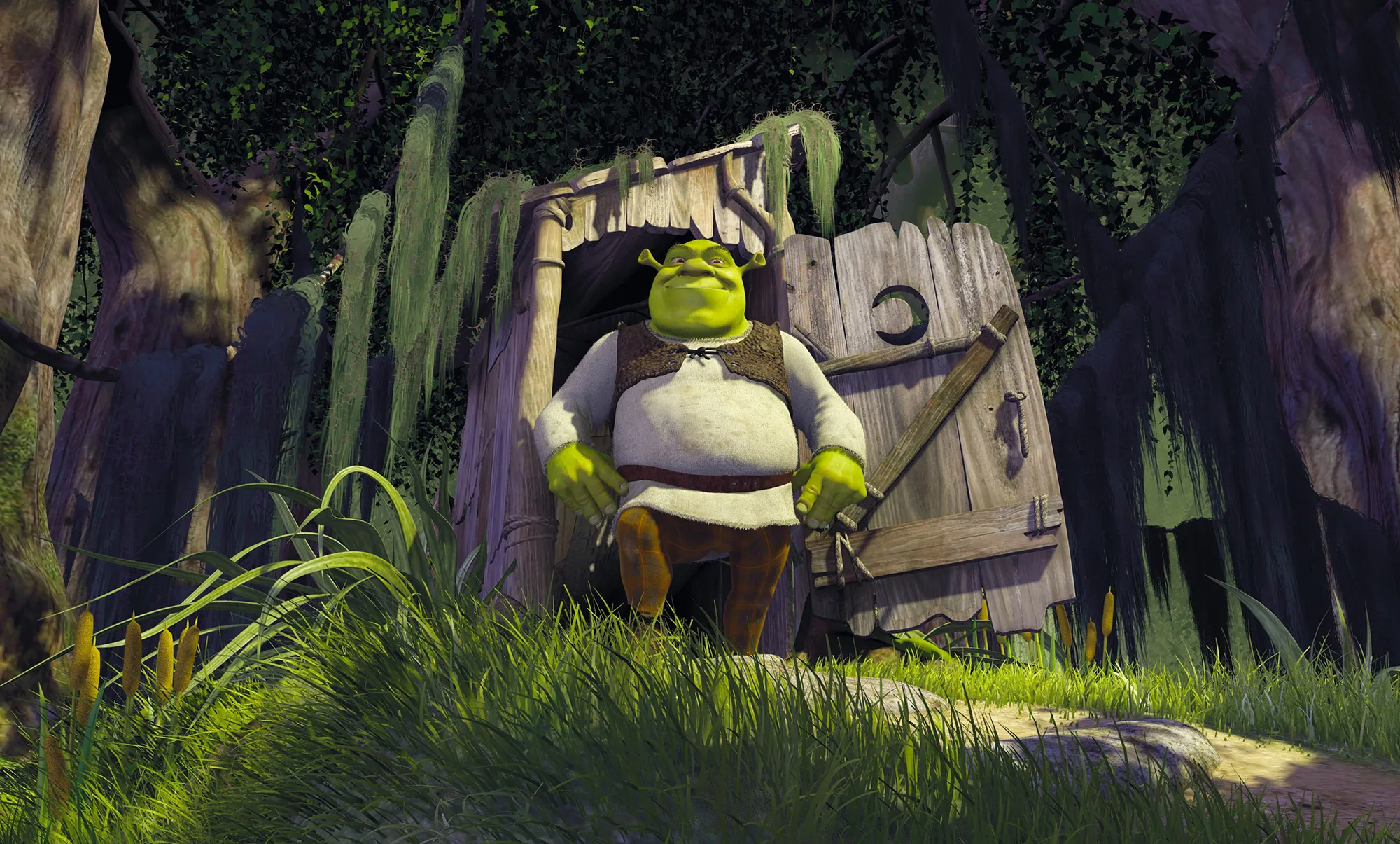 Perceived
Growable Clients -  People Issues
Actual
Historic
Current
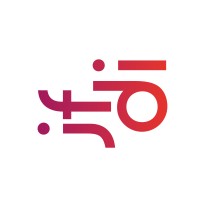 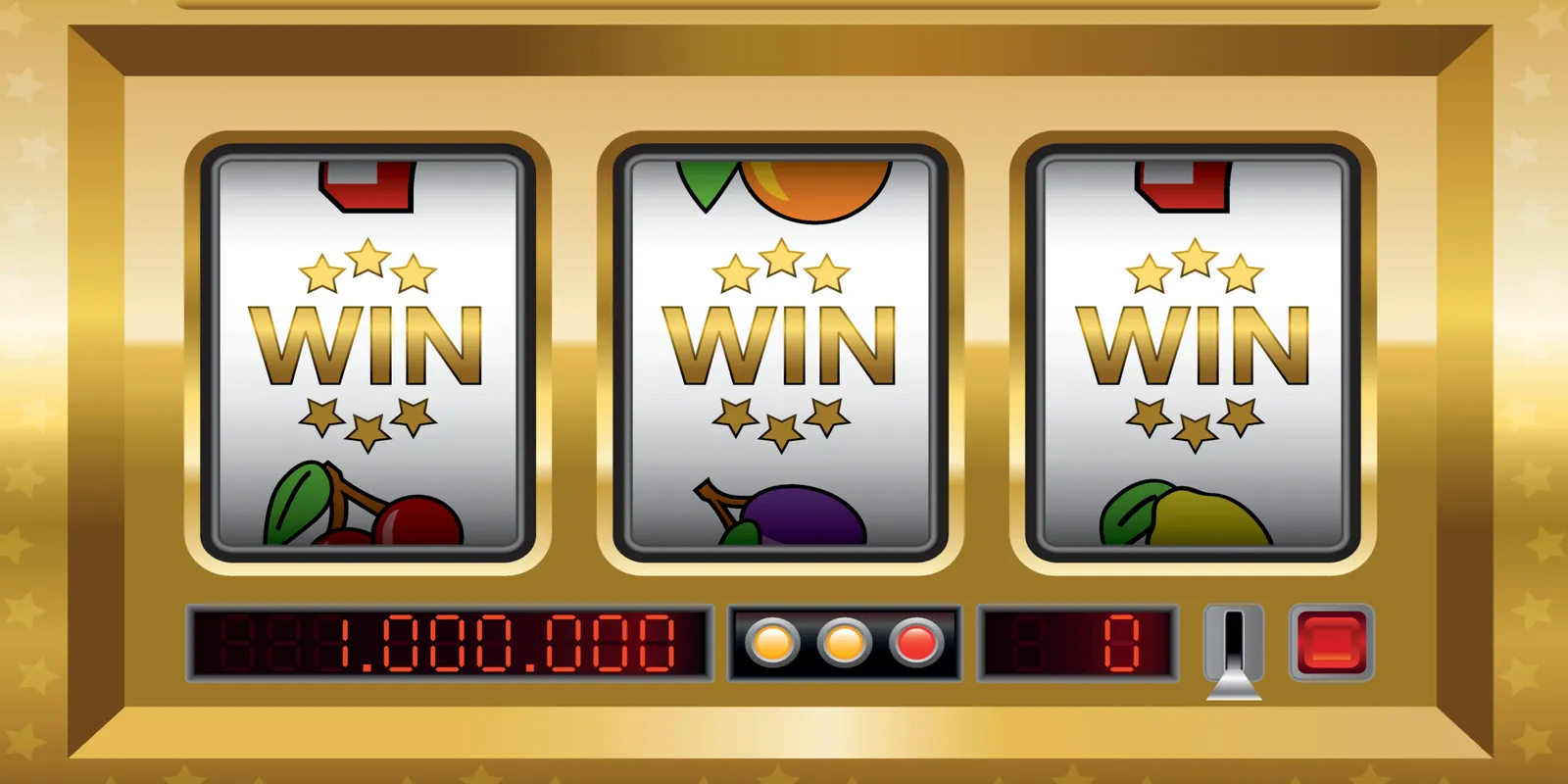 Client
 Expects
Agency 
Delivers
+ / -
--------------------------------------------------------------------
Strategy  Insights  
Data
--------------------------------------------------------------------
Creative Ideas 
Solutions 
Recommendations
------------------------------------------------------
------------------------------------------------------
------------------------------------------------------
------------------------------------------------------
--------------------------------------------------------------------
Growable Clients
Production
Delivery
--------------------------------------------------------------------
Project Management
Account Management
--------------------------------------------------------------------
Cost
ROI
--------------------------------------------------------------------
Highlight : High / Medium / Low
[Speaker Notes: 11.45am

Flipchart]
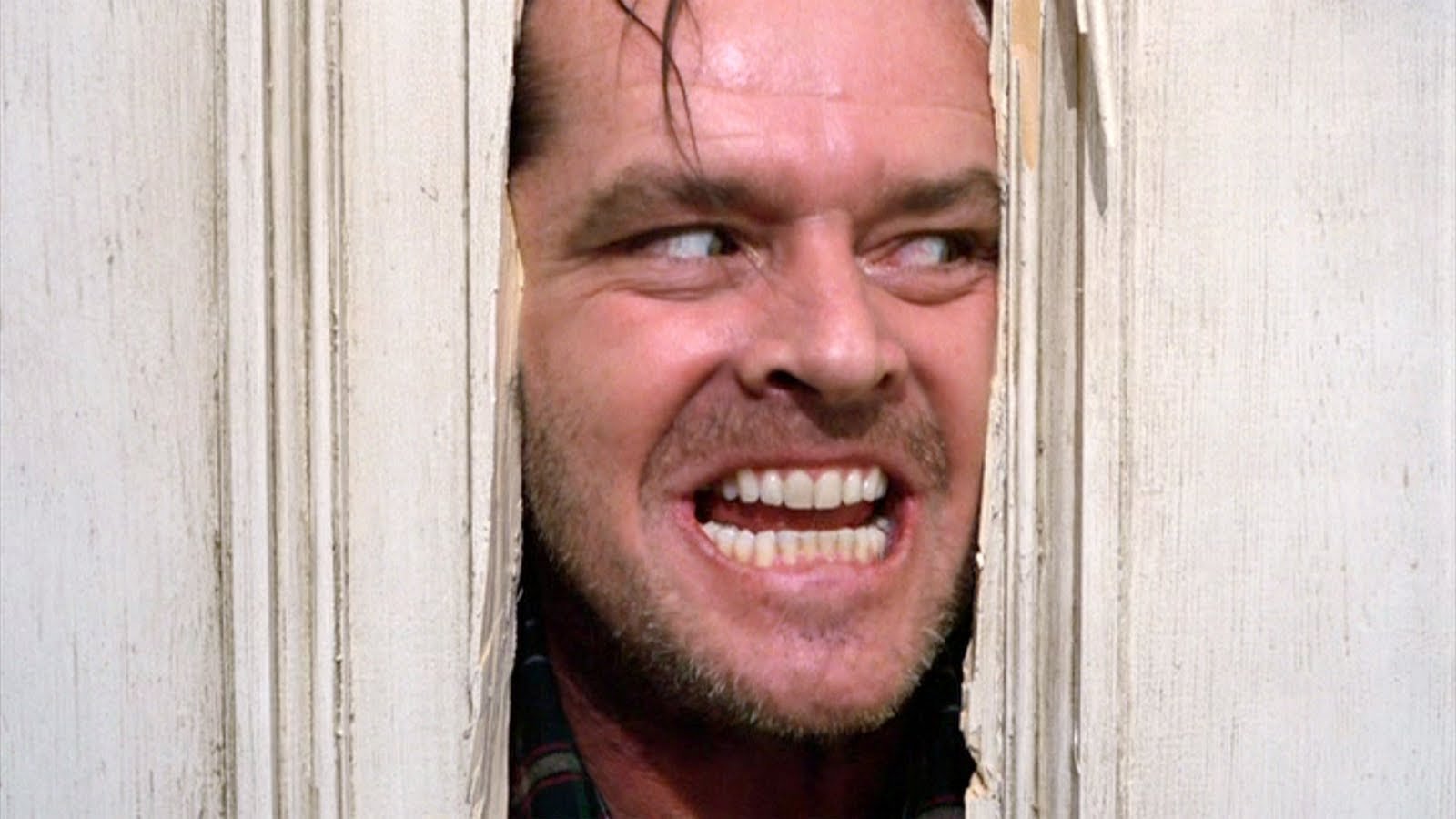 CLIENT RELATIONSHIP
Existing
New
Current
Where 
To Look
AGENCY PRODUCT & SERVICES
‘New’
New 
Business
New
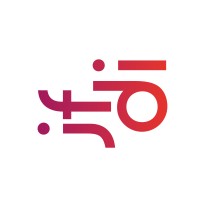 [Speaker Notes: Flipchart]
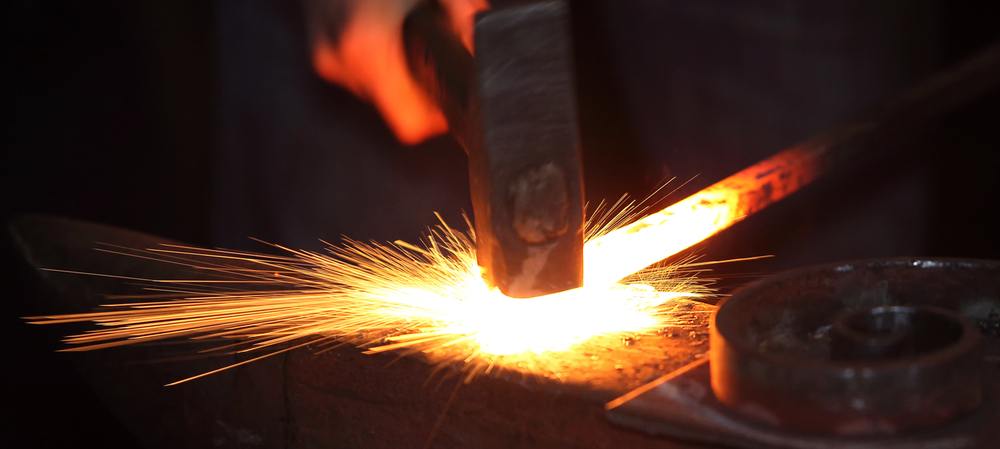 When 
To Ask
Annual Client Planning Cycles

Procurement

Reviews & Evaluations

‘When The Light Shines’
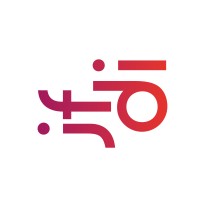 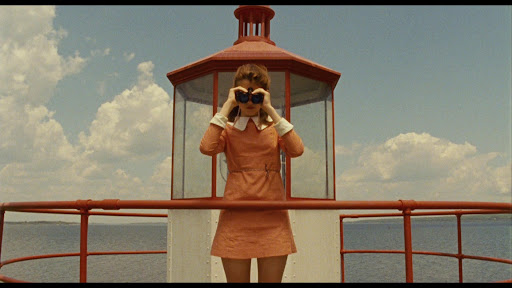 Spotter’s Mindset
|
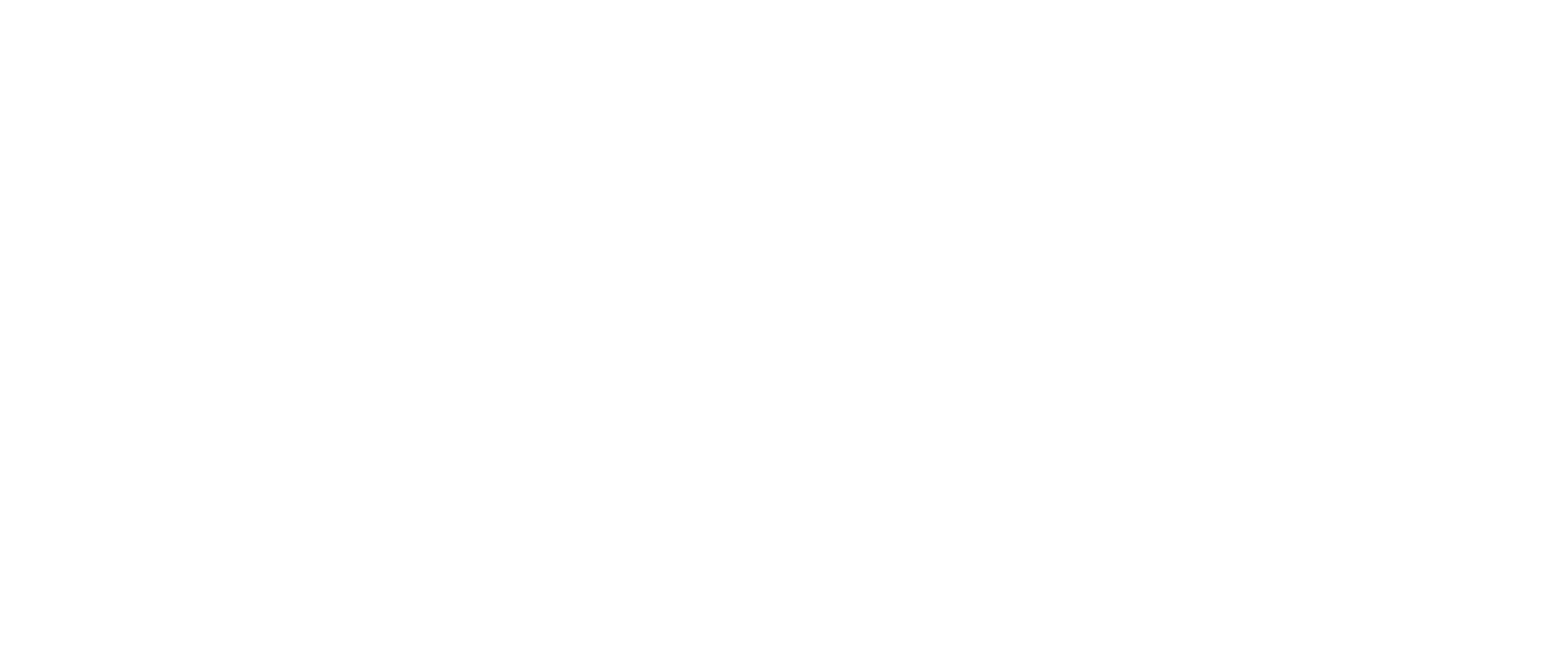 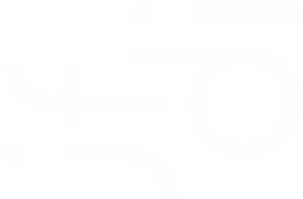 [Speaker Notes: 12.45]
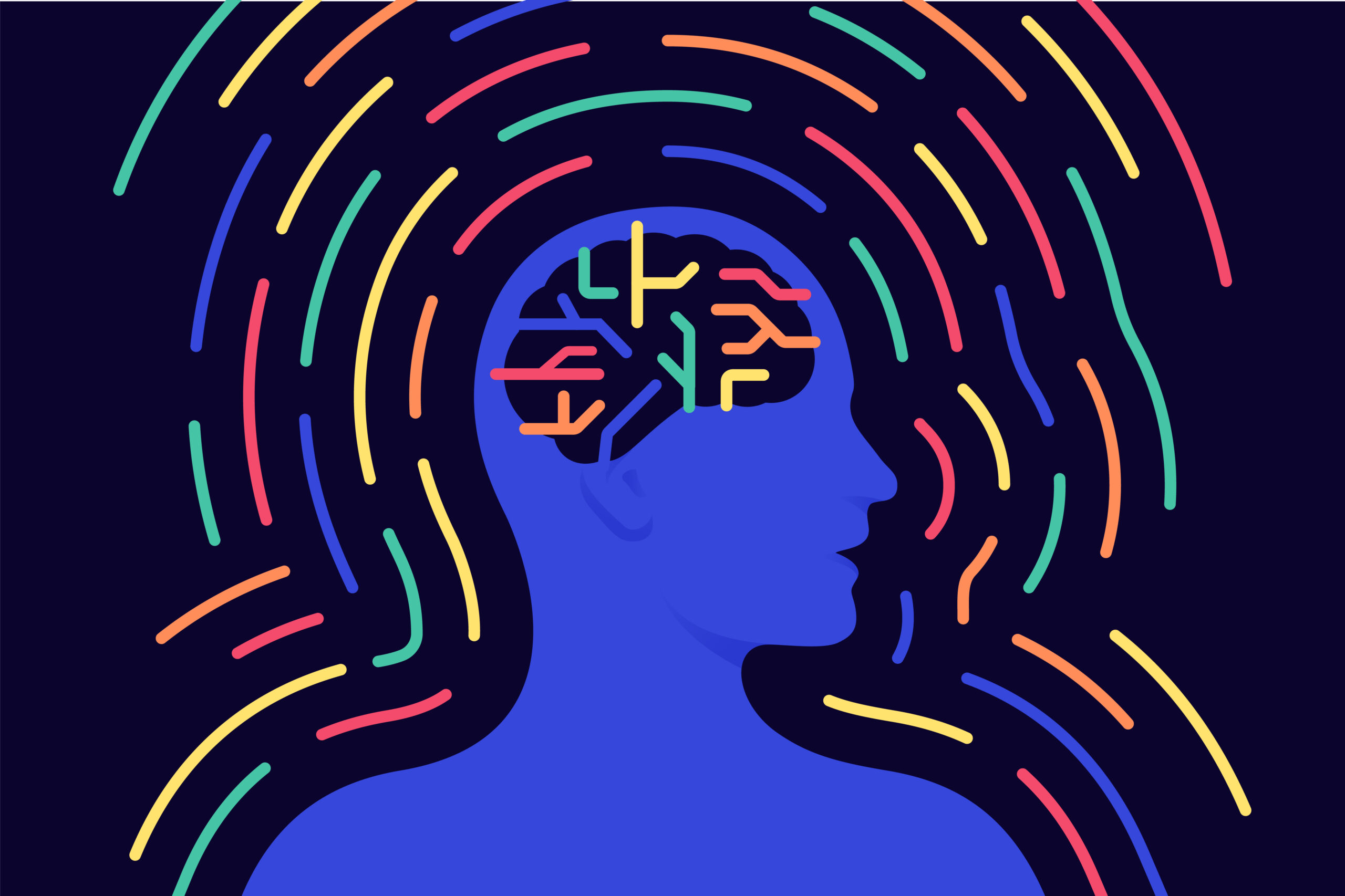 Cue Blind

Cue Conscious

Cue Seeker
In Three 
Minds
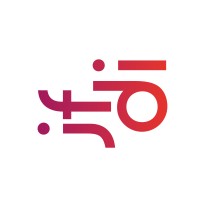 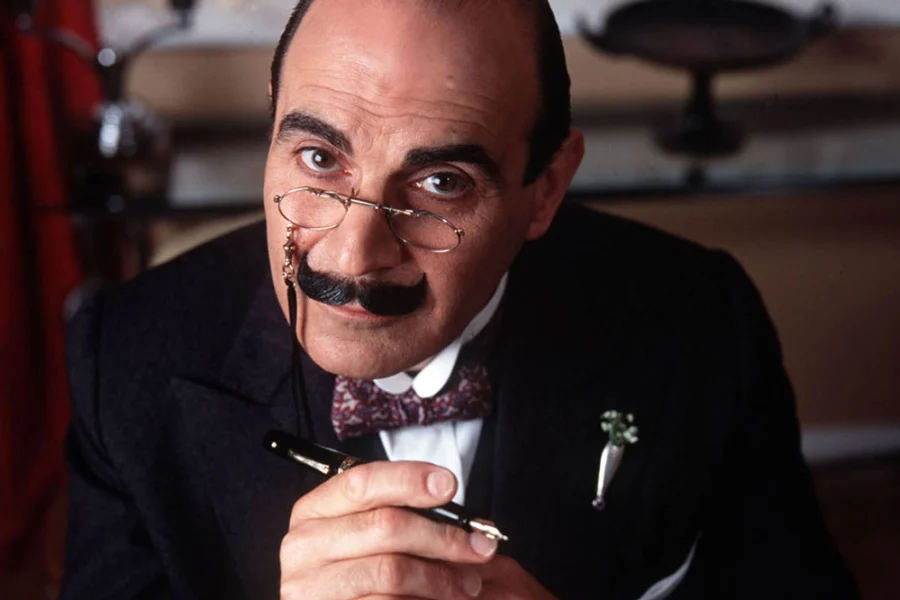 You, Your Experience & Exposure
Client Knowledge & Insights
What Cue Seekers
Do
Your Agency Experience & Capabilities
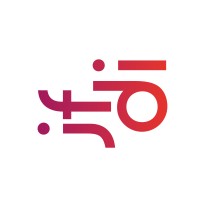 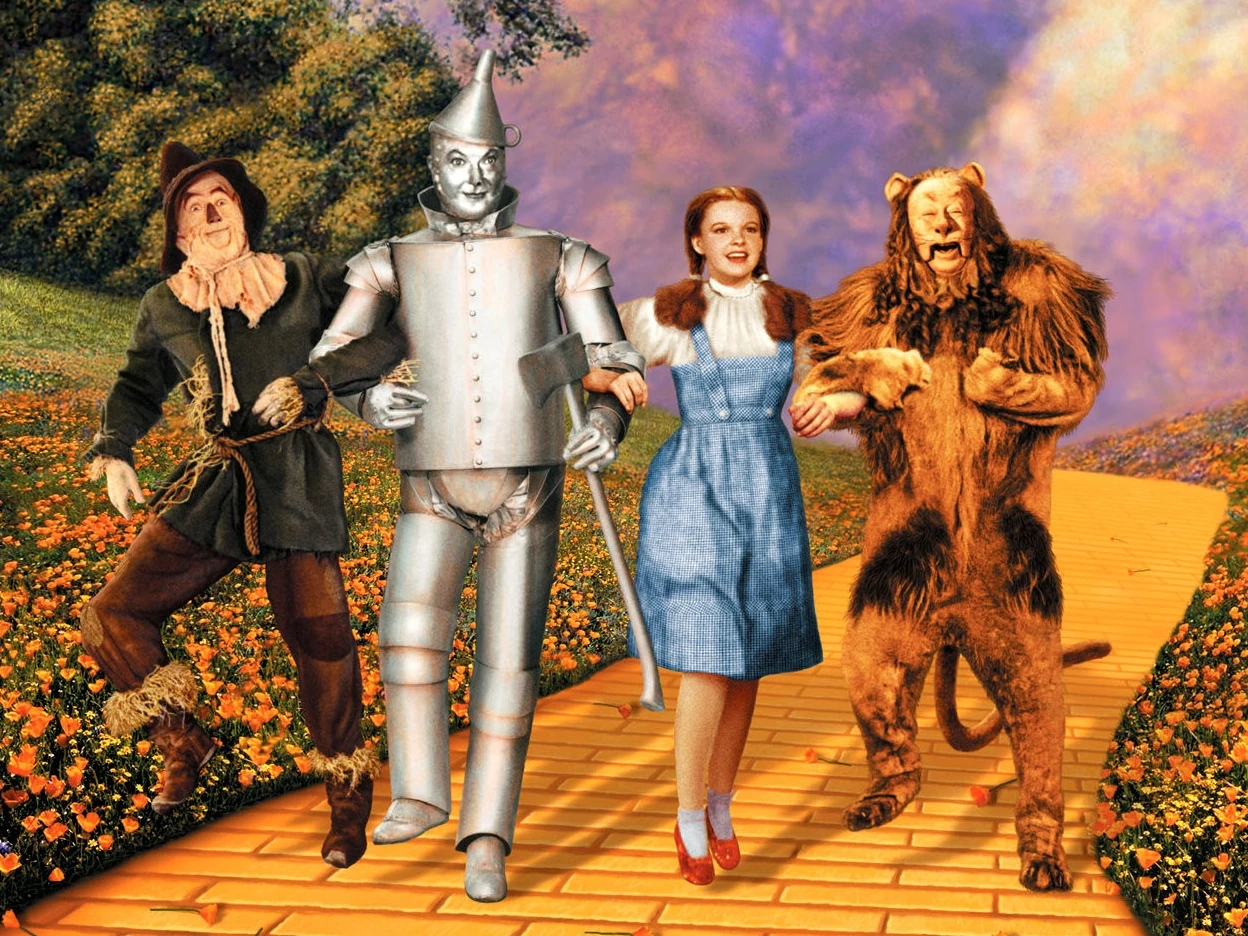 Walk Their Walk
|
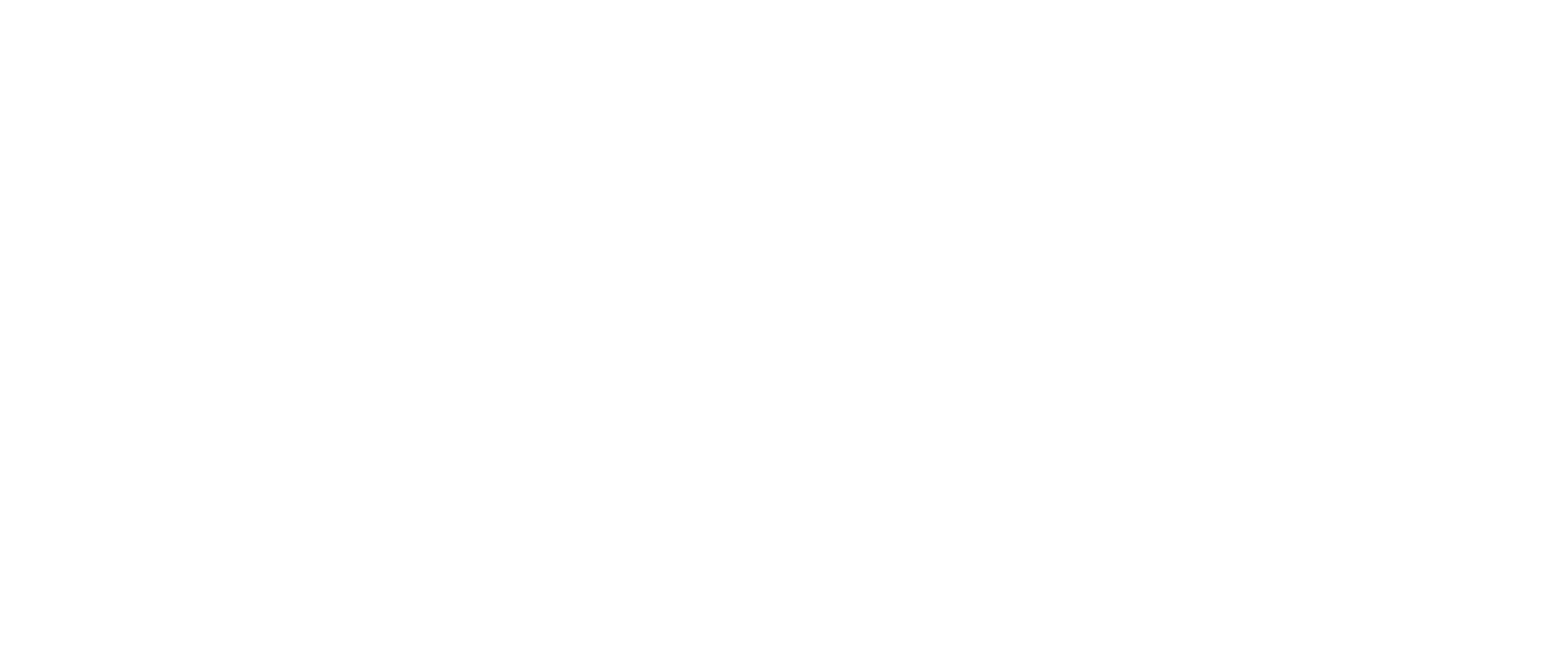 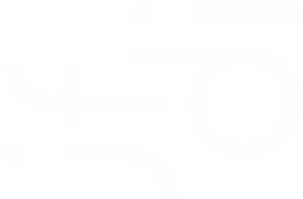 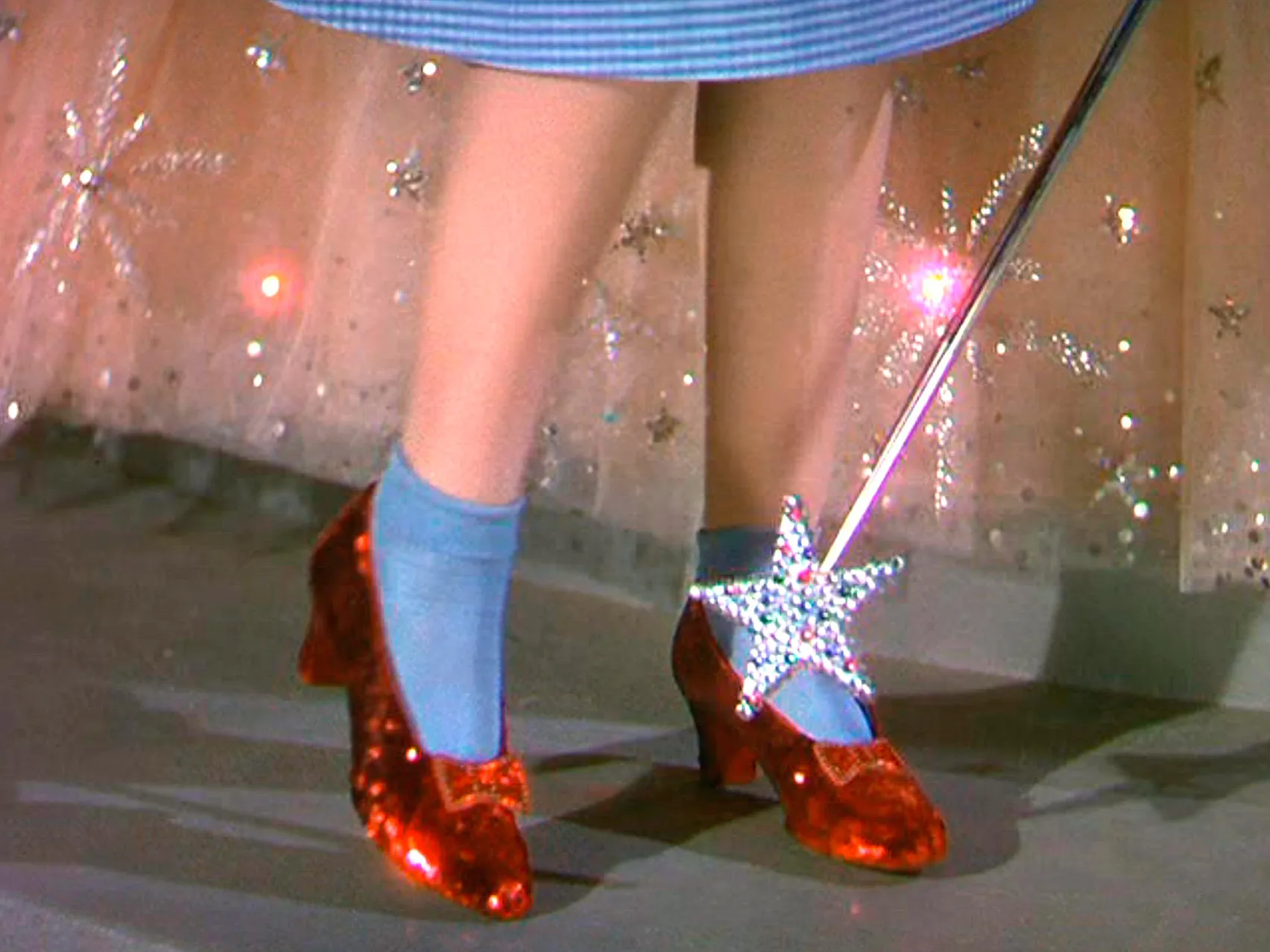 In Their 
Customers’
Shoes
|
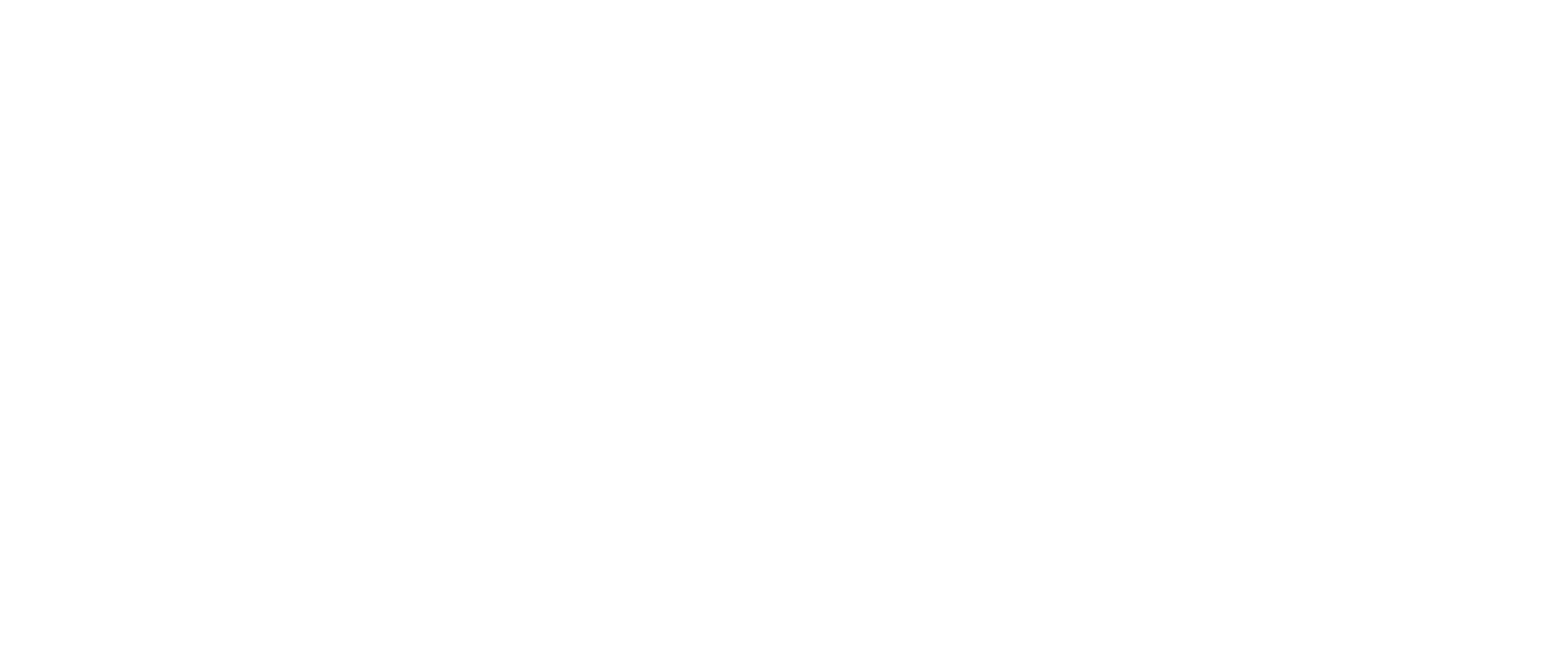 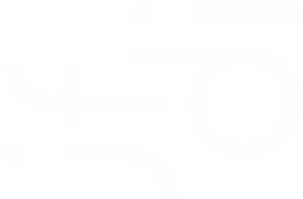 [Speaker Notes: Cereal Partners

CX – someone has planned / invested in that.

CapitalOne – DM vs. Online Engagement  - started in pitch / envelopes on walls…continued throughout relationship – monthly reports 

Repeat for competitors….Egg, Lloyds Bank]
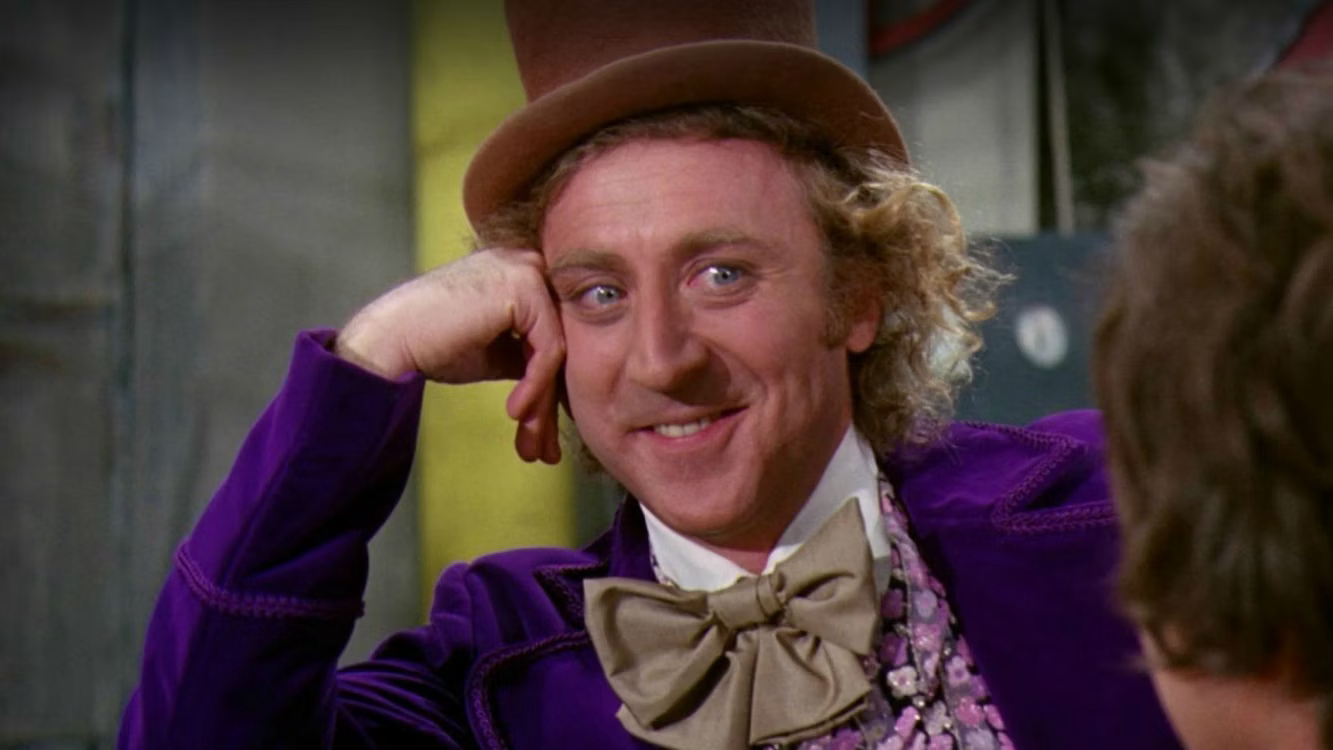 GO GROW
MARK CLARK
mark@jfdi.uk.com
O7711729319
|
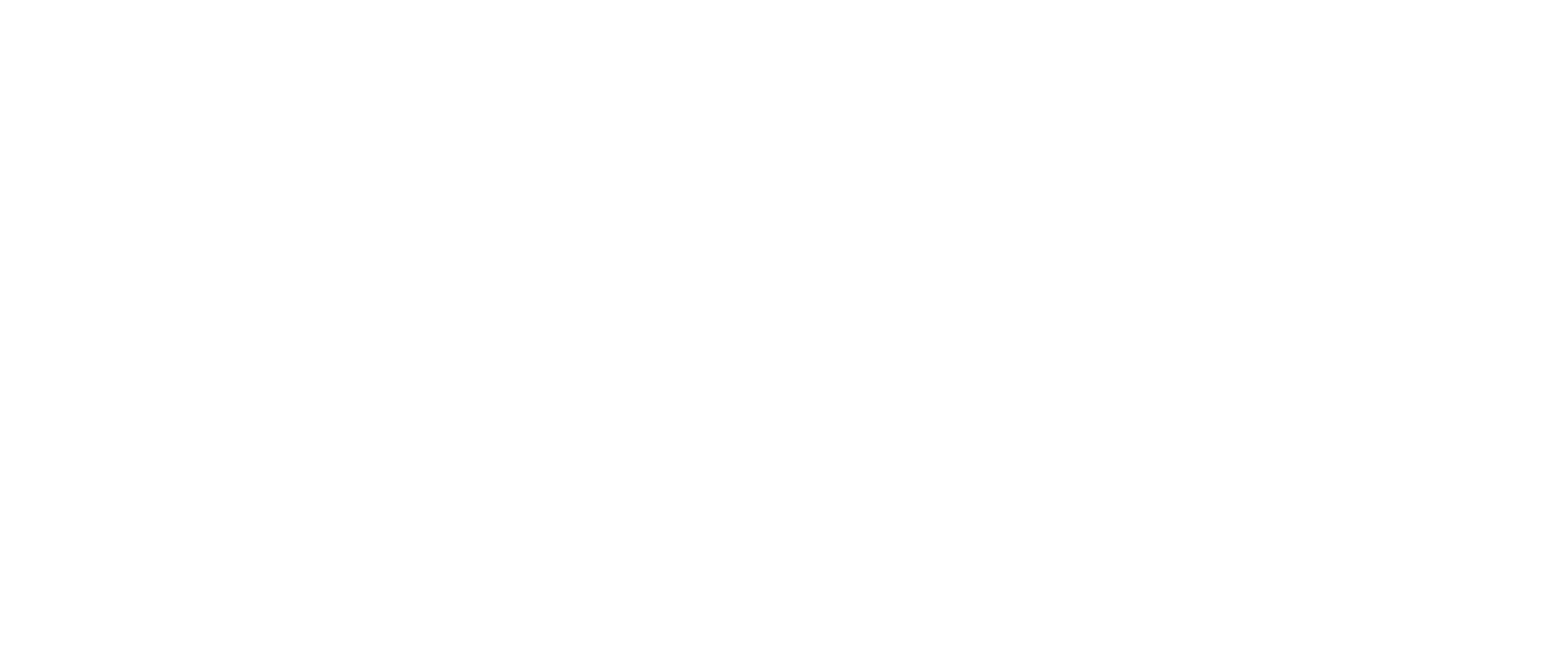 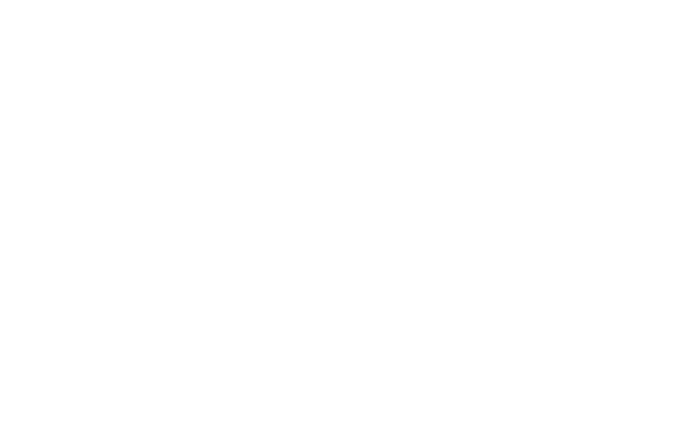 [Speaker Notes: 1.45pm

Willy Wonka takes a bow…]